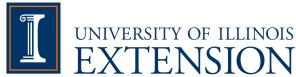 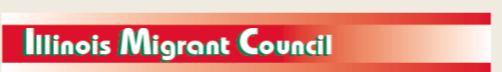 Preparing a New Generation of Illinois Fruit and Vegetable Farmersa USDA NIFA Beginning Farmer and Rancher Development Program Project Grant # 2012-49400-19565http://www.newillinoisfarmers.org
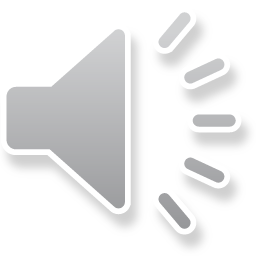 [Speaker Notes: The following presentation was part of a beginning farmer course, “Preparing a New Generation of Illinois Fruit and Vegetable Farmers,”  offered by the University of Illinois and the Illinois Migrant Council from 2012 through 2015.  This course was funded by the United States Department of Agriculture’s National Institute of Food and Agriculture, and specifically by the Beginning Farmer and Rancher Development Program.  For more information about the program and for links to presentations and resources on many other topics, see the website newillinoisfarmers.org.]
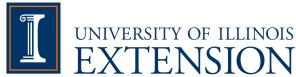 Growing a New Generation of Illinois Fruit and Vegetable FarmersOverview of OMRI/organic pesticides
Grant McCarty
Local Foods and Small Farms Educator
May 2015
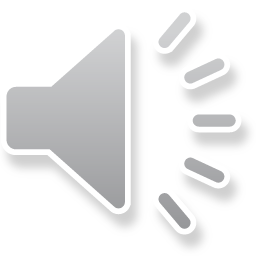 [Speaker Notes: Today’s course will cover OMRI approved or organic pesticides that are used within organic fruit and vegetable production. My name is Grant McCarty and I am a Local Foods and Small Farms Educator serving Jo Daviess, Stephenson, and Winnebago counties.]
Today’s Objectives
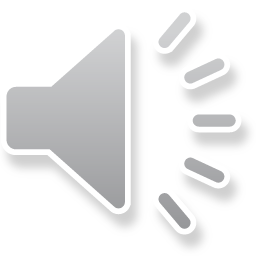 [Speaker Notes: These are today’s objectives for OMRI approved substances. After today’s session, you should be able to understand what an OMRI approved pesticide is and the way they are approved. 
Additionally, you should be able to also understand where pesticides fit within organic fruit and vegetable production. Finally, we’ll also be going through the general OMRI pesticides of what is available, how the product works, how the product is applied, and what the product targets.]
Outline
Organic pesticides
OMRI/Organic approved pesticide defined
Precautions in using organic pesticides
Role of pesticides in organic production
Types of Insecticides available
Overview and examples
Types of Fungicides and Bactericides available
Overview and examples
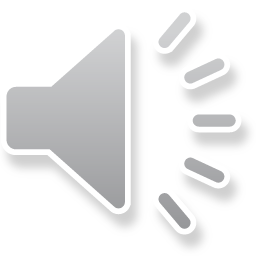 [Speaker Notes: We’ve broken up today’s lecture into three sections. In the first section, we’ll look at how OMRI pesticides are defined, precautions to consider when using them, and the role of pesticides within organic production.
Following this, we’ll look at the general types of Insecticides and fungicidies/bactericides. Both sections will provide a greater overview of what is available, how they work, and what they ultimately target.]
Organic pesticides defined
Organic pesticides are “synthetic and nonsynthetic substances approved by the National board”*
Some nonsynthetic substances are prohibited if they “would be harmful to human health or the environment” and “inconsistent with organic farming and handling”*
Synthetic substance can be used if….
“Produced from natural source/no organic substitute
No adverse effect on environment in use, disposal, and manufacturing
Nutritional quality of food maintained when substance is used
Substance is recognized as safe by FDA when used in accordance to GMP and contains no residue of heavy metals or other containments”*
Source: Organic Foods Production Act of 1990
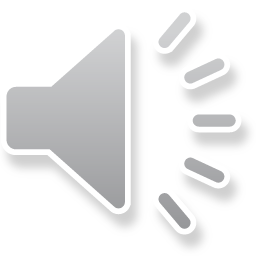 [Speaker Notes: To begin with, this is the official definition of what an organic pesticide is. In essence, an organic pesticide can be either a synthetic also known as manmade or nonsynthetic also known as a naturally occurring substance approved by the National Organic Standards board.
It is important to note that some nonsynthetic substances are not allowed within organic production. These products are those that would be harmful to human health and/or the environment. They may also not follow the organic standards and practices that are in place.

If a synthetic product is allowed for organic production, it must abide by these rules. It is produced from a natural occurring source or there is no organic substitute. It has no adverse effect on the environment in use, disposal, and manufacturing. Nutritional quality must also not be adversely affected. And it must be recognized as safe by FDA with no residue of heavy metals or other containments.]
OMRI Approved Pesticide
Organic Materials Review Institute
A non-profit that approves substances (pesticides, soil amendments, etc.) 
Pesticide must be cleared by certification agency
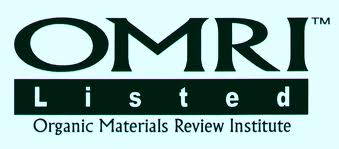 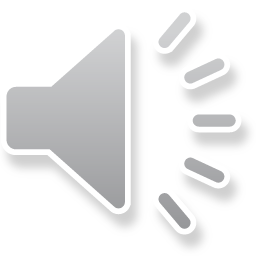 [Speaker Notes: An OMRI approved pesticide is what we commonly think of as used in organic production. It stands for the Organic Materials Review Institute which gives the approval. They are a nonprofit where companies will submit pesticides and other products that they would like to market to organic producers. The product is then taking through testing to make sure what the company says it does, it actually does while also upholding to the organic standards. If it’s cleared by OMRI, it is given this logo pictured here and then potentially allowed to be used in organic production.]
OMRI Approved Pesticide
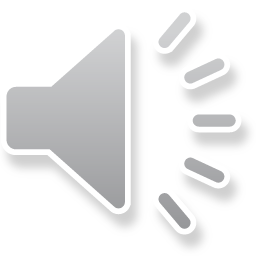 [Speaker Notes: Here we have the OMRI approved Neem Oil pesticide. You can also see that an OMRI pesticide does not look any different than a pesticide that isn’t OMRI labeled. It still must list it’s active ingredients, it’s registration number, and additional cautions that must be taken. If you were to look at the back of this neem oil bottle, you would also see the similar directions and cautions that you would if the product was conventional. Both OMRI approved and Conventional pesticides look no different in their labeling except for the OMRI Listed seal.]
Things to keep in mind
Organic pesticides are still toxic 
Treat OMRI pesticides just like conventional     pesticides
Read labeling and follow directions
Utilize personal protective equipment (PPE)
Pesticides must be added to organic plan
Always verify with certifying agency
Not all agencies will allow all OMRI approved pesticides
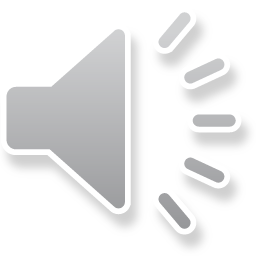 [Speaker Notes: As I introduce these OMRI pesticides for organic production, there are a couple things you should keep in mind. Like any other pesticide, OMRI pesticides are still toxic. You should treat OMRI pesticides just like conventional pesticides. You should read the label, follow the directions, and be mindful of any type of personal protective equipment you will need.

In addition, while an OMRI pesticide can be used in organic production, you must add it to your organic plan and must verify with your certifying agency before applying to your fields. Not all agencies will allow all OMRI approved pesticides which is why it is important to talk with your certifying agency.]
Things to keep in mind
OMRI pesticides are regulated
Just like conventional pesticides
Must still follow EPA FIFRA laws/regulations and state BPC Title 7 and Title 22 laws/regulations
Must also follow worker protection standards

Depending on the product, there may be certain restrictions that need to be followed if used in production
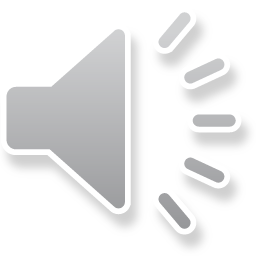 [Speaker Notes: At the same time, OMRI pesticides are still regulated. They are regulated in the same way as conventional pesticides are and must still follow EPA FIFRA laws/regulations and state BPC Title 7 and Title 22 laws/regulations. They must also follow worker protection standards when applied. Additionally, while no OMRI pesticide is restricted use at this time, there may be certain restrictions that will need to be followed if it is to be applied to the field.]
Things to keep in mind
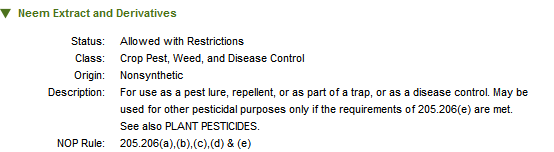 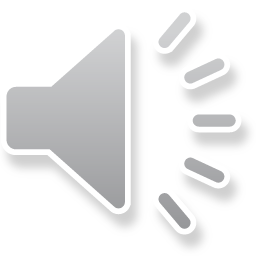 [Speaker Notes: Here we have information on Neem Extract Pesticide which we saw a label for a derivation of a couple slides before. This is taken from the official OMRI website and you can see here that the status of the chemical is that it can be used in production but there are some restrictions in place as to how it can be used. Additionally, there is an NOP Rule you would want to look up that may explain more about the restrictions that are in place on this pesticide.]
Things to keep in mind
Pesticides are added and removed every year to the OMRI approved list
What you could use the previous year, you may not be able to use this year

Follow through with IPM plan and utilize OMRI pesticides as the last resort
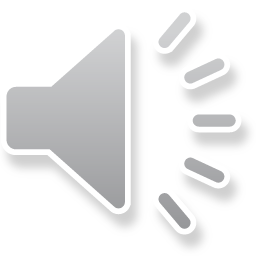 [Speaker Notes: Additionally, some OMRI approved pesticides are added and removed each year. What you could use the previous year, you may not be able to use this year. While some stay on the OMRI approved list year after year, it’s still important to make sure and to contact your certifying agency when considering a pesticide to use.

As we’ll discuss in the next couple of slides, organic pesticides have an important role within organic production and it’s important to understand their role within an Integrated Pest Management plan.]
Role of pesticides in organic production
205.206(e). National Organic Program
“When the [physical, cultural] practices provided for in the paragraph a through d of this section are insufficient to prevent or control crop pests, weeds, and diseases, a biological or botanical substance or a substance included on the National List of synthetic substances allowed for use in organic production may be applied to prevent, suppress, or control pests, weeds, or diseases”
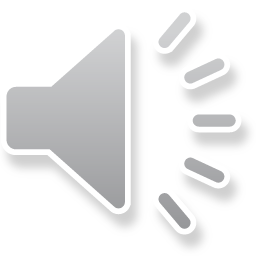 [Speaker Notes: This is taken from the official standards for organic production. If you decide to examine the OMRI approved list of pesticides, you will also see this paragraph above all of the pesticides listed. The bolded words of Physical and Cultural has been added to this paragraph. The general idea is that in organic production you should be utilizing additional practices that can control plant pathogens and insects pests before relying solely on the pesticides that are available to you within organic production.]
Role of pesticides in IPM
Before using a pesticide you should utilize...
plastic mulching
soil sterilization/solarization
trap cropping
present/purchased insect predators
cover cropping
tillage practices
crop rotation
hand weeding
Floating row covers/barriers
Insect trapping
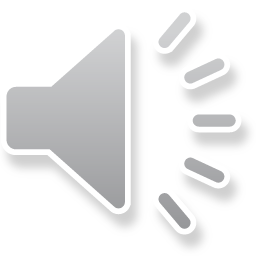 [Speaker Notes: What we mean by physical and cultural practices as mentioned on the previous slide are these. Many of these practices you will already be doing as a certified organic production such as cover cropping and crop rotation. But some of these additional practices can be incorporated within an integrated pest management plan. While not all of these can provide a solution for pest pressure, you may need to show your certifying agency that you took steps before and during your season to control insect pests and plant pathogens before they will allow you to utilize an OMRI pesticide.]
Types of Organic Pesticides
Granules/Powders
Oils
Microbial
Liquids
Combinations
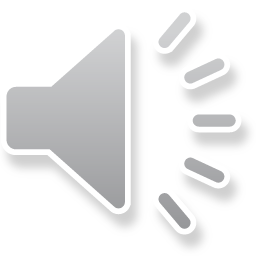 [Speaker Notes: Before we get into the OMRI insecticides, these are the general categories that we have. As you will note, these are no different then conventional pesticides in their form. Granules/powders are applied directly to the leaf tissue, the insect or pathogen, or may even be digested as granule. Some powders may also need to be mixed with water to create a solution for application. Oils are another category of pesticides that are derived from plant leaf tissue such as Neem Oil from the Neem tree. Microbial populations are those bacteria and other microbes that can be used to address certain plant pathogens and some insects. Then liquids are the final category. Additionally there may be some pesticides that are a combination of many of these different forms. You may also find a liquid form of a powder pesticide for example.]
Outline
Organic pesticides
OMRI/Organic approved pesticide defined
Precautions in using organic pesticides
Role of pesticides in organic production
Types of Insecticides available
Overview and examples
Types of Fungicides and Bactericides available
Overview and examples
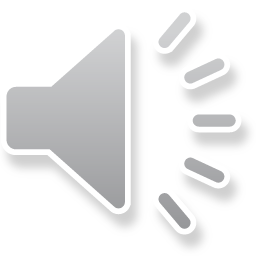 [Speaker Notes: We now move into the type of OMRI insecticides that are available.]
Surround(Kaolin Clay)
Nonsynthetic, ground particles made from Kaolin Clay, a noncaking ingredient.

How does it work?  Places a sheath barrier and acts as irritant if it gets on insect
Pest Examples: apple maggots, white apple leafhopper, pear psylla, vine borer, cucumber beetles, stink bugs
When to use:  applied with water at sign of damage or flowering
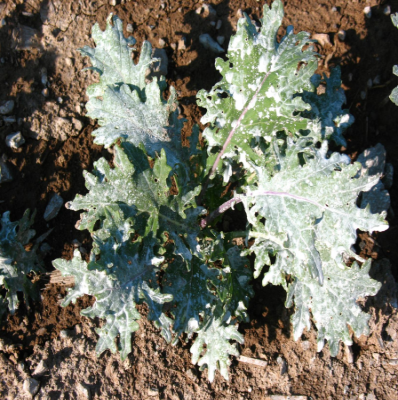 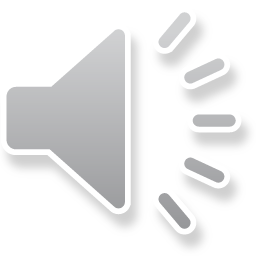 [Speaker Notes: Surround or Kaolin clay is nonsynthetic ground particles made from kaolin clay which is a noncaking ingredient. It works be placing a sheath barrier on the plant itsself as you can see in this picture to keep insects from chewing on the leaf tissue. It may also act as an irritant on the insect pest. From this list, you can see that there are many insects that are effected by surround. For vegetable growers dealing with vine borer, cucumber beetles, and stink bugs on cucurbits, kaolin clay has been used. Because this one can act as an irritant on the insect, you want to apply this at first sign of damage or at flowering. This powder is also typically applied with water.]
Diatomaceous Earth
Nonsynthetic, ground particles made from diatoms (tiny aquatic organisms)
How does it work?  Powder makes incisions into insects and causes them to dry out
Pest Examples: many pests 
When to use:  applied at sign of damage or flowering
Other information: may effect pollinators
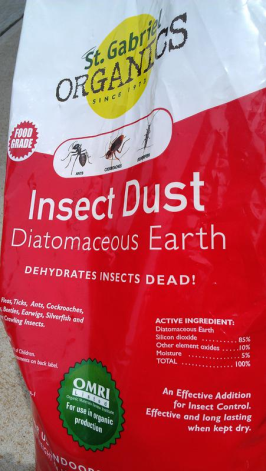 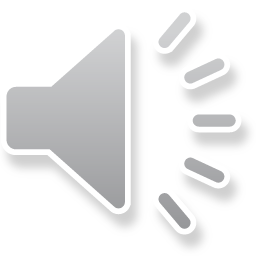 [Speaker Notes: Diatomaceous Earth is also a powder. It is made of ground particles from diatoms which are tiny aquatic organisms. The diatomaceous earth works be cutting incisions into the insects and this further causes them to dry out. Because of this, it has broad spectrum and can effect many pests. Typically you will apply diatomaceous earth at the first sign of damage or at flowering of the crop. In addition, you should be aware that this powder can also effect your pollinators as the ground diatoms are very sharp in order to cut into insect pests.]
Neem Oil/soap
Nonsynthetic, oil from the neem tree
How does it work?  Acts as an antifeedant
Pest Examples:  Vegetables: Mexican Bean Beetle, Colorado Potato Beetle (CPB), caterpillars, squash bugs, some stinkbugs, some aphids 
Fruit crops: aphids, tarnished plant bugs, leaf hoppers, leaf miners
When to use: presence of pests
Example(s): many different variations available
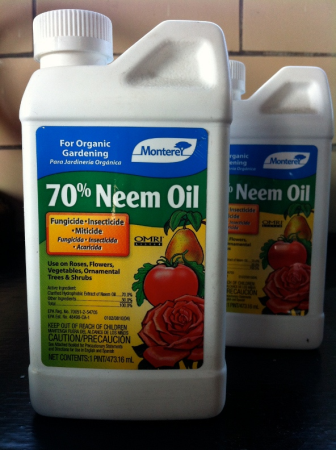 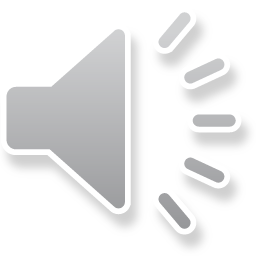 [Speaker Notes: Neem oil or neem soap is a nonsynthetic oil from the neem tree. It works through actual contact on the insect pest or ingesting which then blocks respiration for this insect. Many beetles and true bugs are affected by neem which includes mexican bean beetle, colorado potato beetle, squash and stink bugs. Neem may also work for some aphids on both vegetables and fruit crops. Like other insecticides, Neem must be applied in presence of insect pests. Neem also has different percent variations available.]
Horticultural Oils
Derived stems and leaves from some plants
How does it work: blocks the respiratory openings and causes suffocation
Pest Examples: primarily against small, sedentary insects and related organisms – aphids, overwintering aphid eggs, mite eggs, and scales. 
Example(s): Garlic and hot pepper oils (no different than “plain” horticultural oils)
Rosemary oil and cinnamon oil may be more effective then other oils for some insects
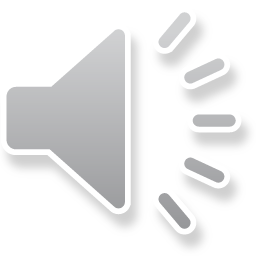 [Speaker Notes: Horticultural oils are derived from some stem and plant leaf tissues of select plants. Oils block the respiratory openings of the pest which cause suffocation. Horticultural oils primarily target smaller insects that are sedentary which includes aphids, overwintering aphid eggs, mite eggs and scales. Garlic and hot pepper oils have been popular for controlling certain pest populations although research shows that these are no different than other plain horticultural oils. Rosemary and Cinnamon oil may be more effective than other horticultural oils for some insects.]
Pesticidal Soaps
Soaps formulated to provide the best insect control with minimal damage to plants 
How does it work: appear to break down the waxy insect cuticle and block respiration
Pest Example: Work best against soft-bodied pests such as aphids, mealybugs, mites, and whiteflies.  
Example(s): M-Pede and Safer’s Insecticidal Soap
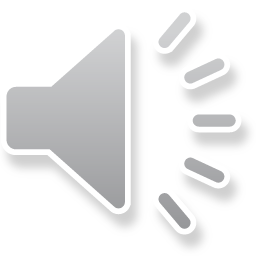 [Speaker Notes: Soaps are those that have been formulated to provide the best insect control but also have minimal damage to plants. In general, soaps break down the linings of the insect cuticle and then blocks out breathing of the insect. Because of this action of the soap, it mostly works for soft bodied pests such as aphids, mealybugs, mites, and whiteflies. Some examples of a soap include M-Pede and Safer’s Insecticidal Soap.]
Bt (Bacillus thuringiensis)
Nonsynthetic, bacteria 
What is it? Proteins produced by Bt.
How does it work? Must be eaten to make opening in insect gut. 
Pest Examples: Lepidopteran species on tomato and brassicas.
When to use: presence of insects
Examples: DiPel, Thuricide
Other information: different strains control different species
Cannot use genetically engineered crops containing Bt
May develop resistance.
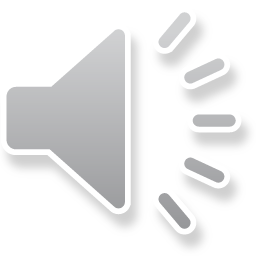 [Speaker Notes: Bt or Bacillus thuringiensis is a nonsynthetic bacteria. So this is within the microbial category. Bt produces proteins which must be eaten to make an opening in the insect guts. The primary target for Bt is lepidopterian or butterflies/moths/caterpillers especially ones that will effect tomato and brassicas. Two examples of Bt are DiPel and Thuricide. Additionally, there are different strains available that can control different species. While we cannot use genetically engineered crops containing Bt, we can actually use the bacteria in organic production. One word of caution for Bt is that insects may develop resistance to the Bt strains and the proteins that are produced by Bt.]
Beauveria bassiana
Nonsynthetic, fungus 
How does it work? Infect tissue with spores landing on insects or consuming plant tissues.
Pest Examples: thrips, whiteflies, aphids, caterpillars, weevils, ants, CPB, mealybugs.
When to use: early stages of pest development.
Example(s) of products: Mycotrol, Naturalis
Other information: control depends on environment
multiple spraying may be effective
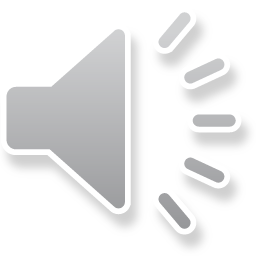 [Speaker Notes: Beauveria bassiana is a nonsynthetic fungus that infects tissue by developing spores that land on the insect. The insect may also ingest plant tissue that contains these spores. Thrips, aphids, whiteflies,caterpillars, weevils, ants, Colorado Potato Beetles, and Mealybugs have all shown some control when utilizing beauveria bassiana. Some additional information is that the use of this fungus for control will depend largely on the environment for the spores to effectively land and stick to the outer layer of the insect which is why we stress multiple spraying may be effective.]
Metarhizium anisopliae
Nonsynthetic, contains spores of the fungus 
How does it work? Infects susceptible insects through contact on foliage or in soil
Pest Examples: thrips, whiteflies, and mites on onions, peppers, tomatoes
When to use: presence of insect
Example(s) of products: Met 52
Other information: effectiveness may be influenced by colder and hotter temperatures.
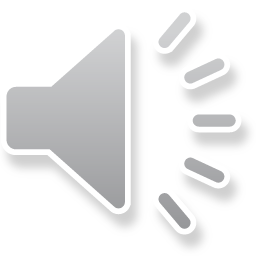 [Speaker Notes: Metarhizium anisopliae is a nonsynthetic fungal spores that are used to infect susceptible insects through contact on foliage or in the soil. Pests include thrips, whiteflies, and mites on onions, peppers, and tomatoes. It should be applied on presence of the insect. An example of an available product is Met 52. Additionally, when applying, the effectiveness of the spores will depend on the soil temperatures and extreme temperature will influence the effectiveness.]
Insect Viruses
Some viruses are available that target certain pests
Match insect virus to the pest
Many of these are Baculoviruses within the genus Nucleopolyhedrovirus
Pest Examples: Coddling moths on apples and other fruit
Example(s) of products: Cyd-X, Carpovirusine
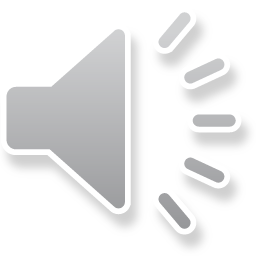 [Speaker Notes: Some insect viruses are available that target certain pests. If you choose to use one of these you want to match the insect virus to the pest you want to target. This category of pesticide is typically called the Baculoviruses that are within the genus Nucleopolyhedrovirus. The most common one is used to control coddling moths on apples and other fruit. Examples of products that target coddling moths are Cyd-X and Carpovirusine.]
Nematodes
Labeled as a microbial pesticide, Nonsynthetic, microscopic roundworms such as Steinernematidae and Heterorhabditidae
How does it work? Populations added to the soil. Match nematode species to particular pest
Pest Examples: armyworms, some borers, corn earworm, corn rootworm
Example(s) of products: Steinernema carpocapsae, Heterorhabditis bacteriophora
Other information: wet/moist soil conditions needed
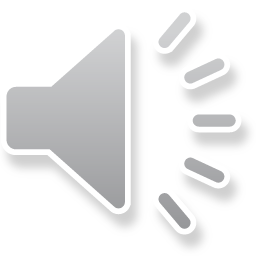 [Speaker Notes: Nematodes are nonsynthetic microscopic roundworms within the Steinernematidae and Heterorhabditidae families. Populations are applied with water onto the soil. Because of that, these nematodes are only effective on pests that begin their life cycle in the soil or may overwinter in the soil early on in the spring. Pests that have been controlled with nematodes include armyworms, borers, corn earworm, and corn rootworm. Examples of products that have been used to control these include Steinernema carpocapsae and Heterorhabditis.]
Spinosad
Nonsynthetic, made from Spinosyns A and D produced by the fermentation of Actinomycete species and Saccharopolysora spinosa
How does it work?  Broad spectrum that is ingested or direct contact. Affects nervous systems causing motor loss, die from exhaustion
Pest Examples: caterpillars, beetles, thrips, flies, cpb-larval stage, poor on true bugs
When to use: presence of insects
Examples of products:  Entrust
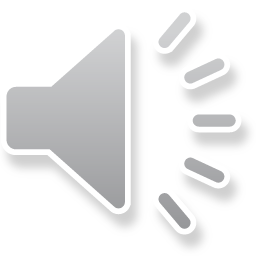 [Speaker Notes: Spinosad is nonsynthetic that is made from Spinosns A and D that are produce by the fermentation of Actinomycete species and Saccaraopolysora spinosa. It works as a broad spectrum for many insects by being ingested or through direct contact. Further, it affects the nervous system that causes motor loss and the insect dies from exhaustion. Pests that are affected include caterpillars, beetles, thrips, flies, colorado potato beetle especially in the larval stage. Spinosad is poor though on true bugs. Because it needs direct contact or ingestion, this pesticide must be applied when insects are present. An example of spinosad is the brand Entrust.]
Pyrethrins
Or natural pyrethrins, Nonsynthetic, insecticide from powdered African chrysanthemum
How does it work?  It paralyzes insects and leads to death. 
Pest Examples: True bugs, caterpillars, beetles, whiteflies, thrips, leafhoppers, cabbage loopers 
When to use: applied at presence of insects
Example(s) of products: PyGanic, Concer, Azera
Breaksdown rapidly in sunlight
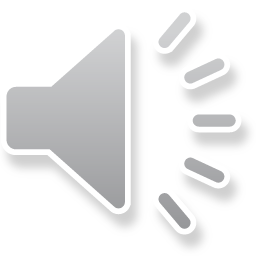 [Speaker Notes: Pyrethrin or natural pyrethrins is a nonsynthetic insecticide that is produced from powdered african chrystanthemum among other species. The insecticide paralyzes insects which eventually leads to death. It works on pests such as true bugs, caterpillars, beetles, whiteflies, leafhoppers, and cabbage loopers. It must be applied at presence of insects as it needs to have direct contact with the insect. Some examples of Pyrethrins include PyGanic, Concer, and Azera. One important note on Pyrethrins is that they do breakdown rapidly in the sunlight and their efficacy may be limited based on this.]
Outline
Precautions in Organic Pesticide usage
Role of Pesticides in Organic Production
What is an OMRI approved substance
Types of Insecticides available
Examples and overview
Types of Fungicides and Bactericides available
Examples and overview
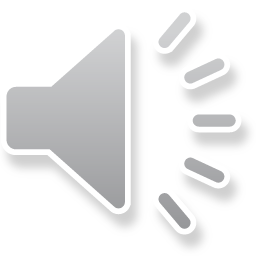 Sulfur
Synthetic material, controls plant diseases as protectant from pathogens .
How does it work?  It inhibits spore germination and growth in fungal pathogens
Pest examples: powdery mildew on many crops, brown rot on peaches
When to use: Apply before appearance of disease
Other issues: May cause injury to some crops/varieties
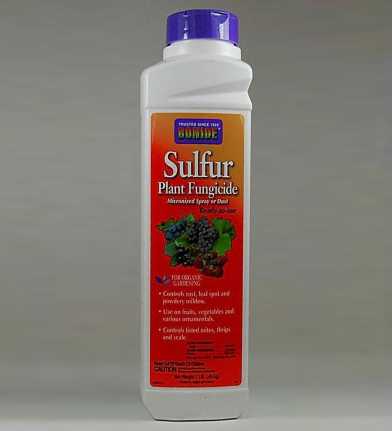 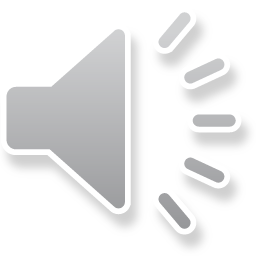 [Speaker Notes: Sulfur is a synthetic material that controls diseases as protectant from plant pathogens. It works be inhibiting spore germination and growth of fungal pathogens. Sulfur can target powdery mildew on many crops and brown rot on peaches. Sulfur is a preventative pesticide and must be applied before the appearance of the disease for the season. A word of caution with sulfur is that it may cause injury to some crops as well as some varieties that may be more susceptible to this pesticide.]
Copper Sulfate
Synthetic, fungicide and bactericide applied as spray solution 
How does it work? Copper ions are absorbed by the spores of fungus or bacterium and disrupt protein functions that prevent spore germination
Pest Examples:  Late blight, early blight, bacterial spot and speck of tomatoes. 
When to use: apply before appearance of disease
Other issues: “must be utilized in a way that prevents accumulation in the soil” NOP. 
May negatively effect pollinators
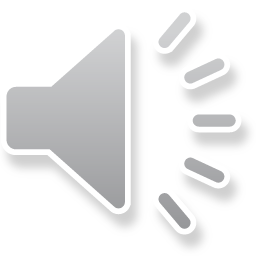 [Speaker Notes: Copper Sulfate is a synthetic fungicide and bactericide that is applied as a spray solution. Copper ions of copper sulfate are absorbed by the spores of the fungus or bacterium. Through this absorption, it disrupts the protein functions that would have allowed for spore germination. Some examples include late blight, early blight, bacterial spot, and bacterial speck on tomato. Copper Sulfate should also be applied before the appearance of the disease if possible.  When using this product, the National Organic Program stressed that you should be mindful of applying Copper Sulfate so that it prevents the ions from being accumulated into the soil. This may mean taking into account environmental conditions and a more precise spray schedule. In addition, Copper Sulfate has shown adverse effects on pollinators.]
Bordeaux Mix
Copper sulfate with calcium hydroxide
Pest examples: downy and powdery mildew of grapes, fireblight and apple scab in apple, foliar diseases of tomatoes
When to use: apply in early spring with diluted mixture on young foliage
Other information: different rates may be needed through out the season
Persists through wet conditions
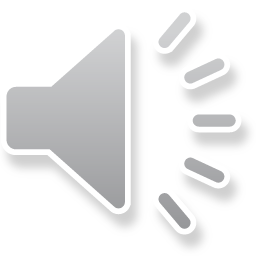 [Speaker Notes: Bordeaux mix combines copper sulfate with calcium hydroxide. This mix is typically used for downy and powdery mildew of grapes, fireblight and apple scab on apples, and foliar diseases of tomatoes This pesticide should be applied in early spring with a diluted mixture applied first on the young foliage. At the same time, different rates may be needed throughout the season. It can also persist through some wet conditions.]
Bicarbonate (Potassium/Sodium)
Synthetic, white granules/powder mixed with water
How does it work? A protectant from foliar diseases
Pest examples: Powdery mildew on cucurbits, grapes, and brambles
When to use: first sign of disease
Examples of products: Kaligreen, Spectrum foliar fungicide, Armicarb (powdery mildew on grape)
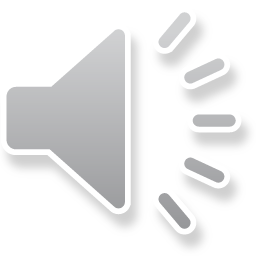 [Speaker Notes: Bicarbonate is a synthetic white granular powder that are mixed with water then applied onto foliage. Through this, it acts a protectant for certain foliar diseases. Some diseases that can potentially be controlled are powdery mildew on cucurbits, grapes, and brambles. This pesticide will need to be applied at first sign of disease. Examples of products available include Kaligreen, Spectrum, and Armicarb especially for powdery mildew on grapes.]
Trichoderma spp.
Nonsynthetic, fungal species found in many soils
How does it work?  Colonizes plant roots to induce plant defense responses that make plants more resistant.
Pest examples: Phytium (white root rot), Fusarium (wilt), Rhizoctonia (rot)
When to use:  Treat seeds, soil, and/or potting mix
Example(s) of products: RootShield
Other issues: Beneficial effects/pest targets vary among Trichoderma spp.
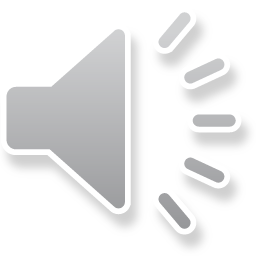 [Speaker Notes: Trichoderma is a nonsynthetic fungicide that is made from fungal species found in many soils. It can be applied around the roots of a plant and induce plant defense response that makes plants more resistant to soilborne pathogens. Some examples are Phytium which causes white root rot, Fusarium which causes wilt, and Rhizoctonia which causes rot. Trichoderma must be applied whether on seeds, mixed in the soil, or added in the potting mix for seed starting.  An exampled of a Trichoderma product is Rootshield. One word of caution with trichoderma is that it can have varying effects on the soilborne plant pathogen is targeting.]
Streptomyces lydicus
Nonsynthetic, bacterium found in the soil
How does it work?  Colonizes on plant roots/foliage and competes with other pathogens. It produces antifungal compound and enzymes that digest cell walls of fungi.
Pest examples: Seed treated- Fusarium, Rhizoctonia, Phythium, Sclerotinia, and Verticillium
Foliar application- powdery/downy mildews, fire blight,          Alternaria, Sclerotinia, and Anthracnose,
When to use: at planting or before disease presence
Example(s) of product: Actinovate
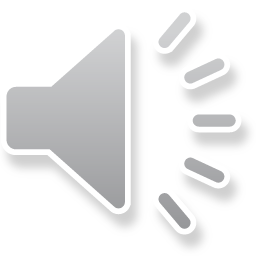 [Speaker Notes: Streptomyces lydicus is a nonsynthetic bacterium that is found in the soil. It works by colonizing the plant roots and foliage where it then competes with other plant pathogens. The bacterium also produces antifungal compounds and enzymes that will digest the cell walls of plant pathogens. Streptomyces lydicus can be used as seed treatment for pathogens that include fusarium, rhizoctonia, phythium, sclerotinia, and verticillium. When applied on foliage, it can target downy/powder mildews, fire blight, alternaria, sclerotinia, and anthracnose. Streptomuyces lydicus should be used a preventive pesticide and applied before disease is present. An example of a product available is Actinovate.]
Coniothyrium minitans
Nonsynthetic, fungus 
How does it work? Sold as conidia (spores) that will attack pathogens within in the soil
Pest examples: Sclerotinia sclerotium (white mold) and Sclerotinia minor (soft rot and blight)
When to use: applied/incorporated into top 2 in of soil before season
Example of product: Contans
Other issues: Environmental effectiveness is based on soil temperature and moisture
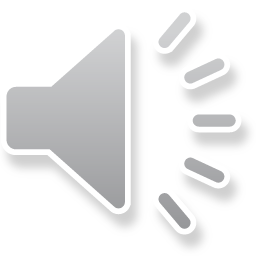 [Speaker Notes: Coniothyrium minitans is a fungus that is sold as spores that will attack the pathogens within the soil. Because it is applied to the soil, it will only target soilborne plant pathogens. These can include Sclerotinia sclerotium which causes white mold and Sclerotinia minor which cause soft rot and blight. Coniothyrium minitans is applied and incorporated into the top 2 in of the soil before transplants are planted. Because of the application, the effectiveness of coniothyrium minitans will depend on the soil temperature and soil moisture.]
Bacillus subtilis
Nonsynthetic,  bacterium that has spore form
How does it work? It competes with other microorganisms and interferes with pathogen attachment and spore dispersal.
Pest Examples: Verticillium. Combined with Streptomyces gramicifaciens control of root rot in cucumber and tomato.
When to use: Seed and soil  
Examples:  Bacillus subtilis strain (QST 713) and Serenade
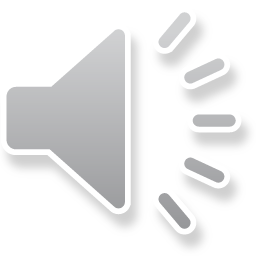 [Speaker Notes: Bacillus subtilis is a bacterium in spore form that competes with other microorganisms and interferes with pathogen attachment and further spore dispersal.  Pests that are targeted by Bacillus subtilis include verticillium. Bacillus subtillis can also be effective on control of root rot of cucumber and tomato when it is combined with Streptomyces gramicifaciens. Bacillus subtilis is a preventive pesticide and needs to be applied as a seed treatment or into the soil. Some examples include the Bacillus subtilis strain (qst 173) and Serenade.]
Resources
University of Illinois Extension’s Local Foods and Small Farms Webinars: 2013-2014 Organic Insect and Disease Management http://web.extension.illinois.edu/smallfarm/webinar.html
OMRI List of Productshttp://www.omri.org/omri-lists  
Cornell: Resource Guide for Organic and Disease Management (pdf) http://web.pppmb.cals.cornell.edu/resourceguide/
NC State’s CEFS: Organic Production Guides http://www.cefs.ncsu.edu/resources/guides/organicproductionguide.html
Baculoviruses
http://www.biocontrol.entomology.cornell.edu//pathogens/baculoviruses.html.  
Nematodes http://www.biocontrol.entomology.cornell.edu/pathogens/nematodes.html
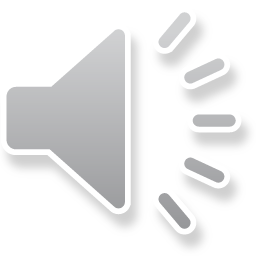 [Speaker Notes: Here are some additional resources that you may find useful.  The Local Foods and Small Farms Team has developed webinars that can be accessed from this address. There are two different webinars that address organic management of insects and disease.
If you are interested in what are OMRI listed products, you can find them at this link. 
Cornell also has some great resources on organic disease management as well as NC State’s Center for Environmental Farming Systems.
If you are interested in the insect viruses and nematodes, additional information can be found here.]
Summary
OMRI pesticides are a vital part of organic production
Many products available that can control pest problems if all other steps have been taken
Always consult with certifying agency before using product
Proper diagnosis needed before application
Prevention is always the key
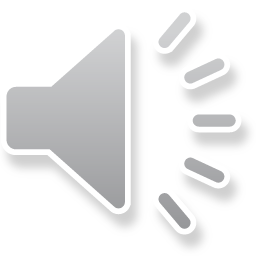 [Speaker Notes: Hopefully today you’ve understood what an OMRI approved pesticide is and it’s role within organic production. As shown, there are numerous products available that can control pests problems especially if you have used other cultural and physical controls as prevention. As such, OMRI pesticide should be cleared by your certifying agency before applying to your field and should also be combined with proper diagnosis of the insects and the pathogens. Prevention is always the key though when it comes to managing pests.]
To reach us
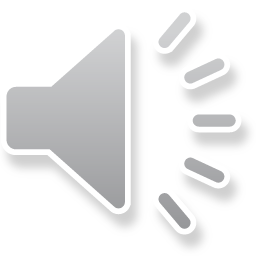 [Speaker Notes: Here is my contact infromation]
If you have questions …
University of Illinois Extension Local Food Systems and Small Farms team
http://web.extension.illinois.edu/smallfarm/
USDA’s Start2Farm site
http://www.start2farm.gov/
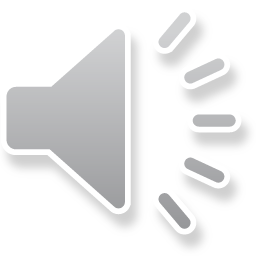 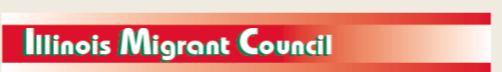 [Speaker Notes: Our beginning farmer training program ended in the fall of 2015.  The best way to pursue answers to questions about fruit and vegetable production in Illinois is to contact educators on the University of Illinois Extension Local Food Systems and Small Farms team.  Extension programs in other states are operated by the land-grant university in each state.  Additionally, USDA’s Start2Farm site provides listings of farmer training programs in specific states and localities.]